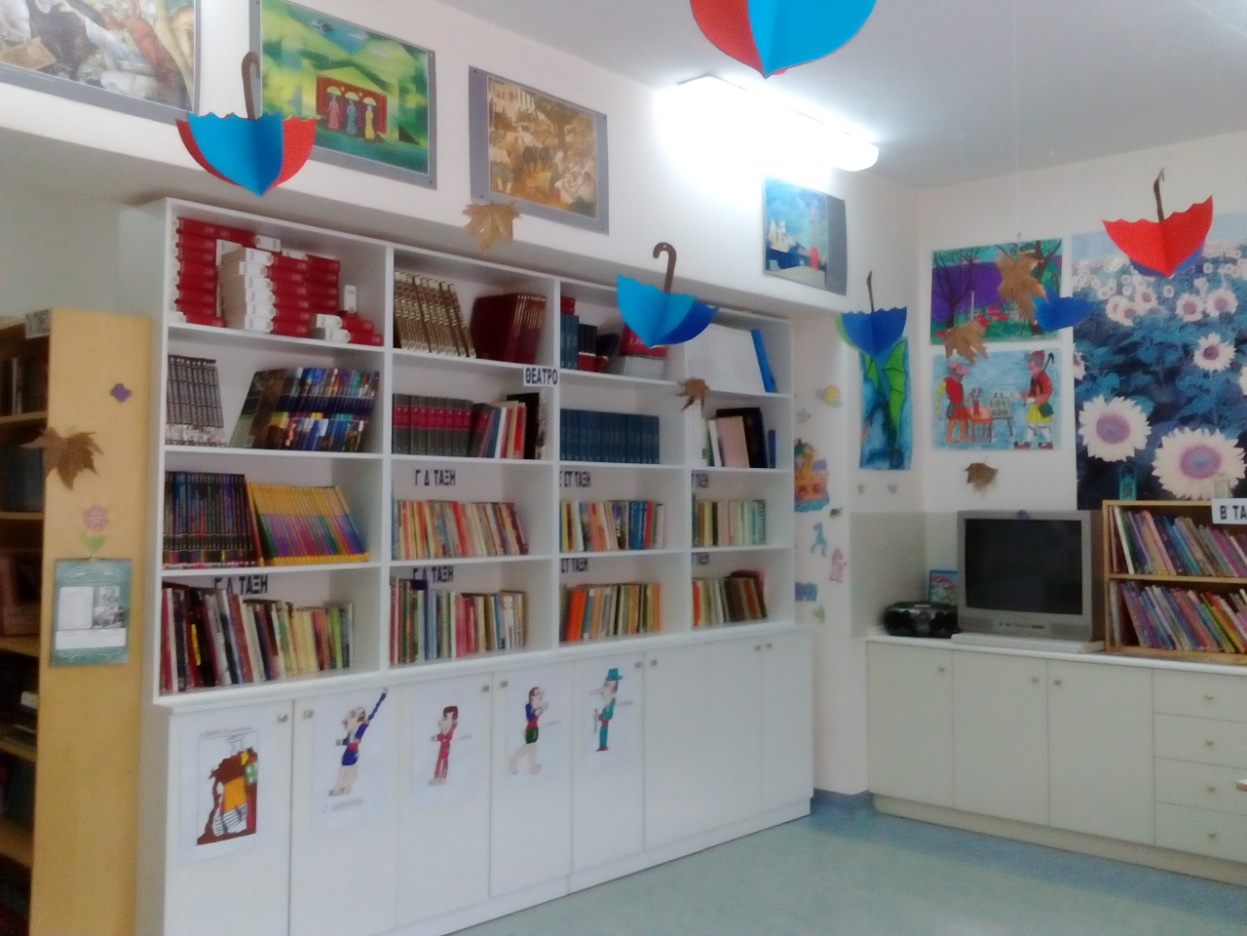 Η ΒΙΒΛΙΟΘΗΚΗ ΜΑΣ
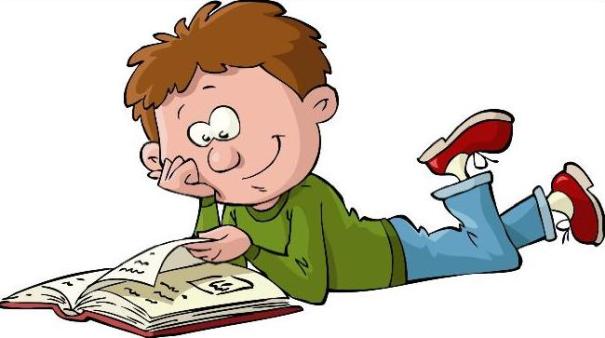 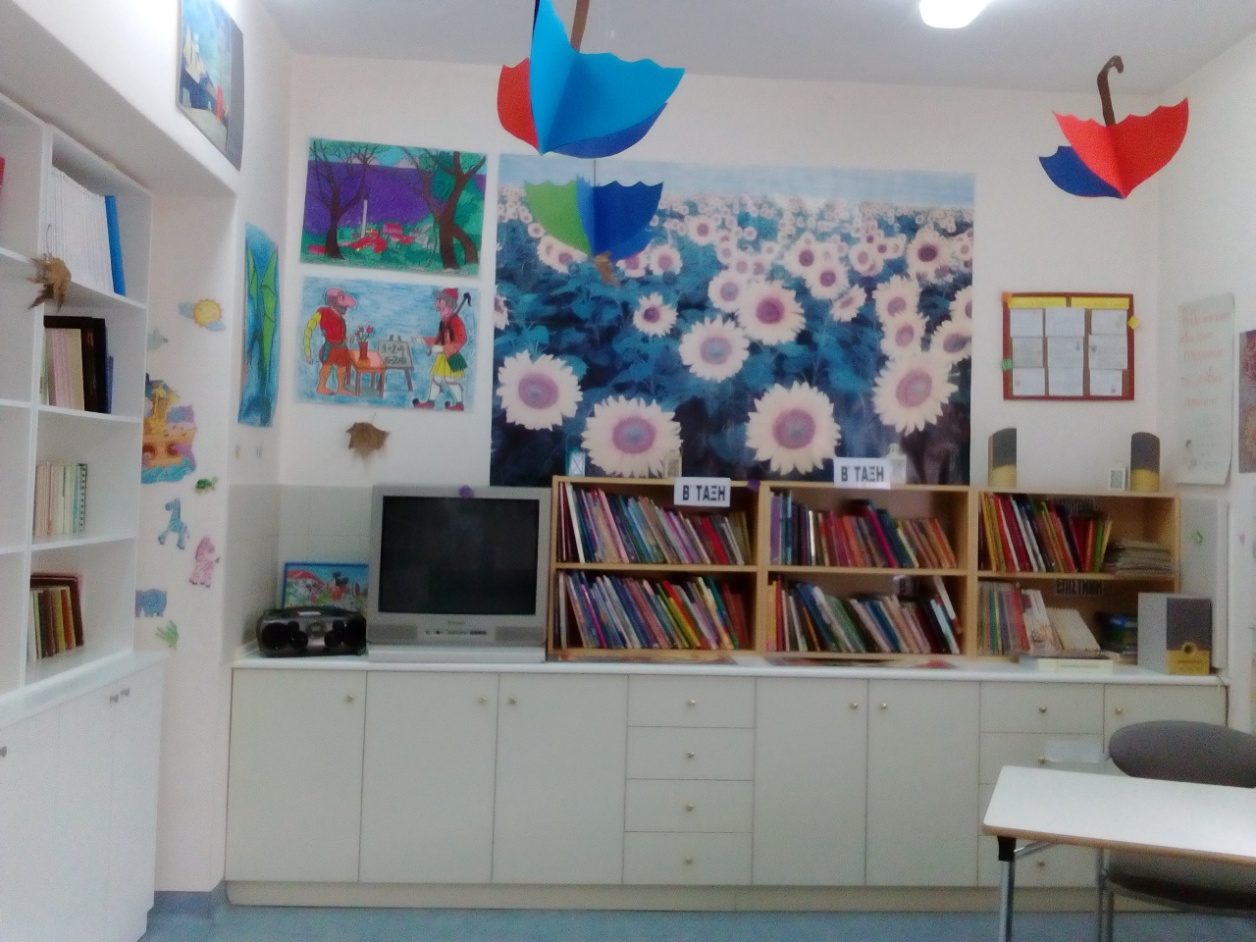 4Ο Δ.Σ. ΕΛΕΥΘΕΡΙΟΥ ΚΟΡΔΕΛΙΟΥ
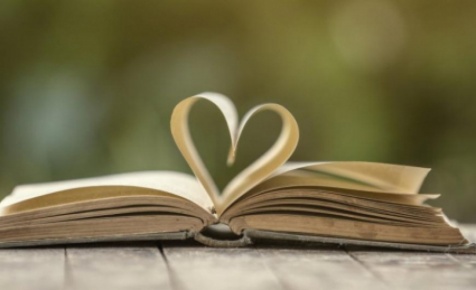 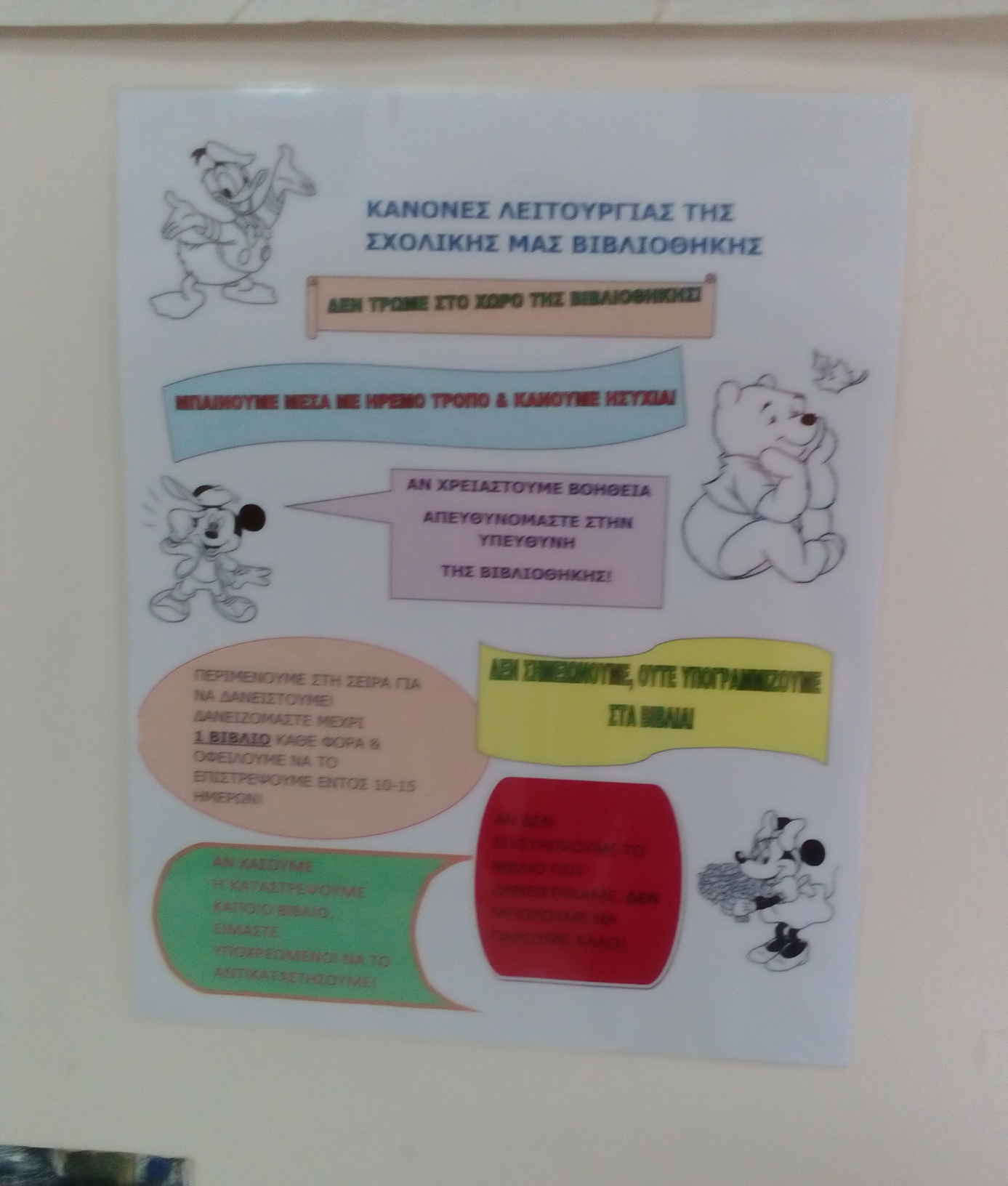 Τη Δευτέρα 14/10/2019 ανοίγει η βιβλιοθήκη μας!
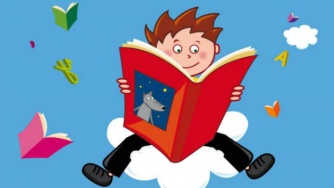 ΠΡΟΓΡΑΜΜΑ ΒΙΒΛΙΟΘΗΚΗΣ
Κάθε Δευτέρα στο 1ο & 2ο διάλειμμα
Β1, Β2, Γ1, Γ2, Δ1, Ε3
Κάθε Τρίτη στο 1ο & 2ο διάλειμμα
Δ2, Ε1, Ε2, ΣΤ1, ΣΤ2, ΣΤ3